МОАУ «СОШ №11,г.ОРСКА»
Обобщение опыта по теме:
« Развитие связной речи дошкольников посредством театрализованной деятельности 
в общении и игре»




                                                        Подготовил воспитатель
                                                              1 категории 
                                                     Гордейчук Ольга Николаевна
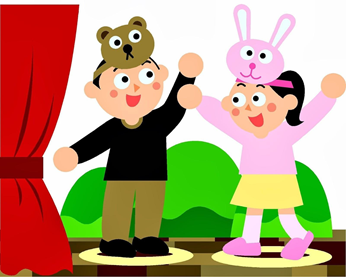 Театрализованная деятельность -это не просто игра .Это прекрасное средство для интенсивного развития речи детей, обогащения словаря, развитие мышления ,воображения , творческих способностей.
Актуальность:
Одним из самых важных приобретений ребёнка в дошкольном возрасте является развитие речи. К сожалению, в современном мире, все чаще живое общение детям заменяет компьютер и телевидение и эта тенденция постоянно растет. Вследствие чего неуклонно увеличивается количество детей с несформированной связной речью. Что отрицательно сказывается на развитии всей речемыслительной деятельности дошкольников, ограничивает их коммуникативные потребности и познавательные возможности. Каждый педагог хочет, чтобы речь его воспитанников была не только правильной, но и живой, выразительной, чтобы дети чувствовали красоту и разнообразие языка, умели пользоваться его богатствами.
Цель:
Актуальность темы  определила цель углубленной работы по теме : создать условия для развития связной речи детей посредством театрализованной деятельности в общении и игре. Так как театрализованная деятельность - это одно из ярких эмоциональных средств, формирующих личность ребенка. В процессе театрализованной игры активизируется и совершенствуется словарный запас, грамматический строй речи, звукопроизношение, темп, выразительность речи.
Для достижения поставленной цели были определены следующие задачи:
1. Разработать систему работы по развитию связной речи у детейдошкольного возраста через театрализованную деятельность.2. Совершенствовать средства, методы, приёмы развития связной речи у детей среднего  дошкольного возраста через театрализованную деятельность .3. Обобщить опыт работы развития связной речи, детей среднегодошкольного возраста посредствам театрализованной деятельности.4. Установить взаимодействие родителей, воспитателей для обеспечения единства требований при реализации задач с целью обогащение связной речи детей среднего дошкольного возраста посредствам театрализованной деятельности в общении и игре.
Театрализованная деятельность одна из самых эффективныхспособов воздействия на детей, в котором наиболее полно и ярко проявляется принцип обучения: учить играя. Известно, что дети любят играть, их не нужно заставлять это делать. Играя, мы общаемся с детьми на их территории.Изучив методическую литературу по теме: «Развитие связной речи у детей дошкольного возраста посредствам театрализованной деятельности в общении и игре», пришла к выводу, что театрализованная игра оказывает большое влияние на речевое развитие ребёнка, стимулирует активную речь за счёт расширения словарного запаса, совершенствует артикуляционный аппарат. Ребёнок усваивает богатство родного языка, его выразительные средства. В театральной игре формируется диалог, эмоционально - насыщенная речь.
В группе есть  театральный уголок, где ребёнок может побыть один и прорепетировать какую-нибудь роль или просмотреть иллюстрации к театрализации. Поскольку предметно-развивающая среда должна обеспечивать право и свободу выбора каждого ребёнка на театрализацию любимого произведения, в зоне театрализованной деятельности я разместила разные виды театра – теневой , магнитный, пальчиковый, би-ба-бо, а так же маски, реквизит, куклы, декорации.
Виды театра
Пальчиковый театр
Способствует развитию речи, внимания, памяти;
*формирует пространственные представления;
*развивает ловкость, точность, выразительность, координацию движений.
Теневой театр
Развивает фантазию,  творческие способности, артикуляционный аппарат, речь и умение активно строить диалог, развивает игровое поведение , эстетические чувства, способность творчески относиться к любому делу.
Театр кукол Бибабо
Посредством куклы, одетой на руку,  дети говорят о своих переживаниях и радостях, поскольку полностью отождествляют себя
(свою руку) с куклой.
Театр масок.
Способствует развитию психофизических способностей, помогает развивать воображение, творческие способности, мышление, память.
Театр драматизация-
Самый «разговорный» вид     театрализованной    деятельности. Целостное воздействие на личность ребенка: его раскрепощение, самостоятельное творчество.   Способствует самопознанию и самовыражению личности;Ни один другой вид театрализованной деятельности  так не способствует развитию артистизма, выразительности движений и речи, как игра-драматизация.
Формы работы с детьми:
-Чтение, прослушивание и обсуждение художественных произведений. -Драматизация сказок. -Дидактические, сюжетно – ролевые, творческие игры, игры – театрализации. -Словесные, настольные и подвижные игры с элементами драматизации. -Рисование и раскрашивание наиболее ярких и эмоциональных событий из сказок с речевым комментарием и объяснением личностного смысла изображаемых событий. -Просмотр и обсуждение слайдов, видеофильмов, мультфильмов. -Продуктивная деятельность. -Посещение театров.
Предполагаемый результатдля детей:
-умение владеть навыками звуковой культуры речи, вести диалог;-умение передавать различные чувства, используя мимику, жесты, интонацию;-передавать образы сказочных персонажей характерными движениями;-взаимодействовать коллективно и согласованно, проявляя свою индивидуальность;-приобретение детьми знаний о театре – как увлекательному искусству;-обогащение театрального уголка.